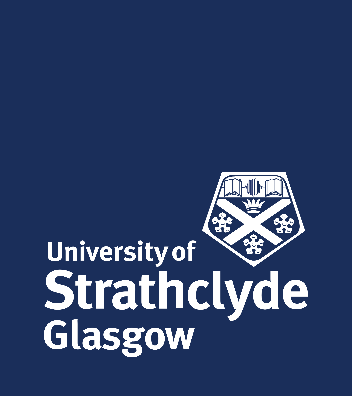 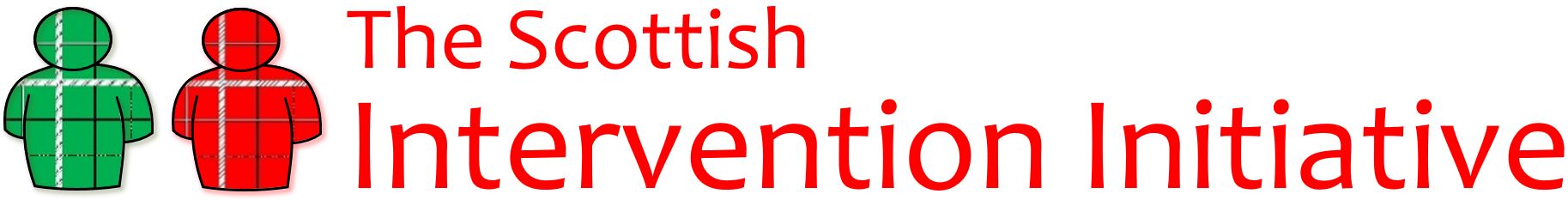 Training for Trainers
We will be learning and working together as a group in this programme
Some of the material we will be discussing will be sensitive and some of us will have had personal experience of the things we discuss
We will all be respectful of personal emotions as we learn


Confidentiality
Appropriate language
Attendance
Communicating with the facilitator

Please be aware that we will be talking about sensitive issues and issues that might have affected you or people you care about. If you feel uncomfortable or upset it is fine to leave the space. Facilitators will understand and are trained to help you.
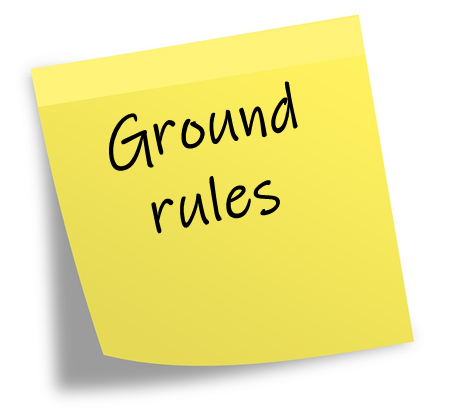 Facilitators
Name of facilitator 1
Contact details

Name of facilitator 2
Contact details
Do you have any thoughts, questions, and concerns about The Scottish Intervention Initiative and delivering it?
Aims of the Course
To equip you to deliver the Scottish Intervention Initiative to university staff and students
Learning Outcomes
Session One
Context and Rationale of the Scottish Intervention Initiative
Evidence shows that:
77% students have experienced sexual harassment 
(Cambridge 2014 p.6)
Women aged 16-24 have higher risk of experiencing domestic violence(ONS 2013)
12% women students subjected to stalking
 (NUS 2011 p.3)
91% of perpetrators of sexual assault were men
(Cambridge 2014 p.6)
7% women students experienced a serious sexual assault
 (NUS 2011 p.3)
28.5% students experienced sexual assault
(Cambridge 2014 p.6)
85% experienced a negative impact on their mental health
(Cambridge 2014 p.6)
Evidence also shows that:
20% of sexual crimes are ‘communicating indecently’ and ‘viewing sexual activity or images’; often cyber-enabled (Scottish Government, 2017)
27.1% women (13.2% men) experienced domestic abuse since age 16
(Office for National Statistics, 2016)
18.6% women aged 18–24 (5.3% men) experienced sexual victimisation in childhood 
(Radford, Corral, Bradley & Fisher, 2013, UK)
52% women (63% aged 18-24) have experienced some form of sexual harassment at work
(TUC, 2016)
54% and 17% working women experienced sexual harassment by a colleague or direct manager, respectively
(TUC, 2016)
79% of ‘other sexual crimes’ include female victims (59% under 16)
(Scottish Government, 2017)
Gendered Analysis
Violence against women is regarded as both cause and consequences of women’s inequality
Mostly affects women for being women
Historic roots of women’s subordination reinforced through men’s use of physical and sexual violence
Continuum of violence against (mostly) women permeates throughout society still today and maintains unequal power relations which encourage further violence
Women and men use and experience violence differently
Gendered Analysis
https://www.youtube.com/watch?v=oky4Ge1_CCc
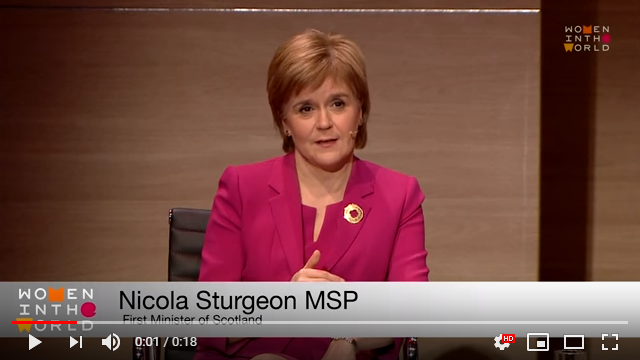 Background for Delivering The Scottish Intervention Initiative
2014-2016	Mott & Fenton (University of the West of England) adapted the ‘Get SAVI’ project by Scottish Women’s Aid to develop The Intervention Initiative
	2016-2019	Adapted to the Scottish context and renamed as TSII by the University of Strathclyde and delivered with Rape Crisis Scotland to university students and staff
	since 2018	Delivered to colleges and universities across Scotland in response to the Scottish Government’s agenda Equally Safe to tackle gender based violence in colleges and universities
Rationale of The Scottish Intervention Initiative
To promote change in the social environment that facilitates rape, sexual assault and domestic violence in University and Further Education settings
Fenton, R.A., Mott, H.L. and Rumney, P.N.S. (2015) The Intervention Initiative: Theoretical Rationale. 2nd Edition. Bristol: University of the West of England [online]. Available from: http://eprints.uwe.ac.uk/27671/1/Theoretical-rationale.pdf (Accessed 08 October 2019)
Rationale of The Scottish Intervention Initiative
Advantage to other prevention programmes
encourages proactive intervention to stop violence and abuse
responsibility for change is with the whole community
positive approach: inclusivity, empowerment, skills training and ‘being part of the solution’ 
gives men a positive and active role in the prevention of violence
teaches theory and practical skills of bystander intervention
corrects misperceptions of GBV
Fenton, R.A., Mott, H.L. and Rumney, P.N.S. (2015) The Intervention Initiative: Theoretical Rationale. 2nd Edition. Bristol: University of the West of England [online]. Available from: http://eprints.uwe.ac.uk/27671/1/Theoretical-rationale.pdf (Accessed 08 October 2019)
Helen Mott: The Intervention Initiative
https://www.youtube.com/watch?v=0Xdk9SnAY3Q
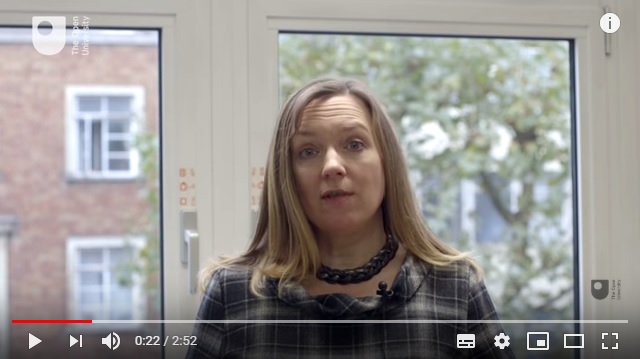 Evidence Base
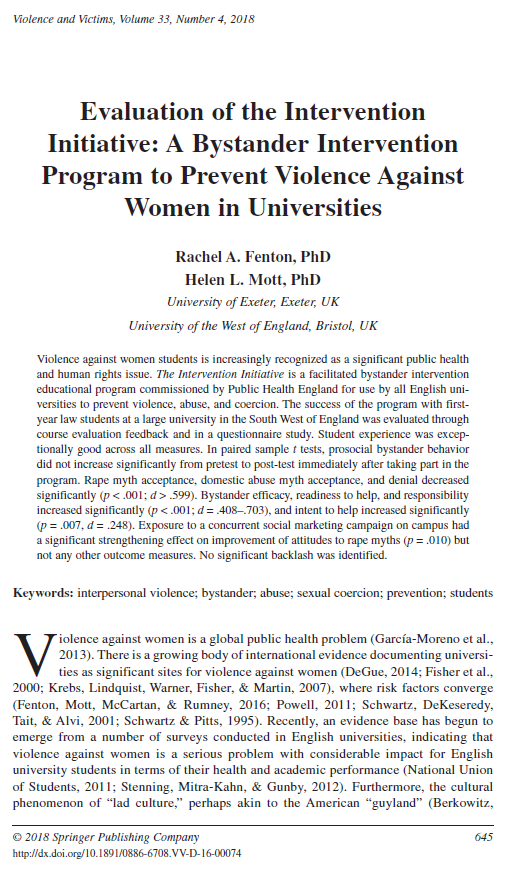 empirical results for social norms interventions in related fields and other bystander programs
evidence for impact of The Intervention Initiative
ê rape myth acceptance; ê domestic abuse myth acceptance; ê denial
é bystander efficacy, é readiness to help, and é responsibility increased
é intent to help increased significantly
prosocial bystander behaviour did not increase significantly
Fenton, R. and Mott, H. (2018a) ‘Evaluation of the Intervention Initiative: A bystander intervention program to prevent violence against women in universities’, Violence and Victims, 33(4), p645-662.
Group Activity
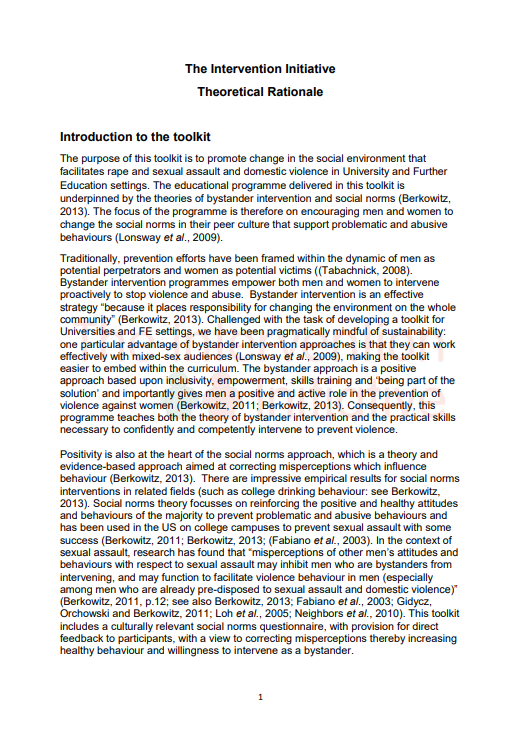 Read Fenton & Mott’s introduction to The Intervention Initiative ‘Theoretical Rational’
Discuss in small groups: What are the benefits of the programme, The Intervention Initiative?

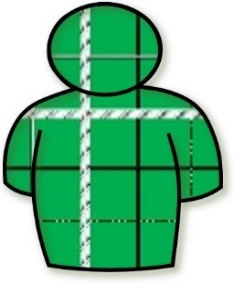 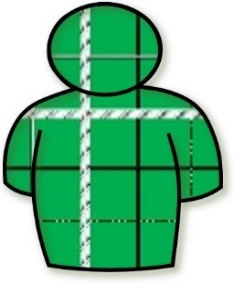 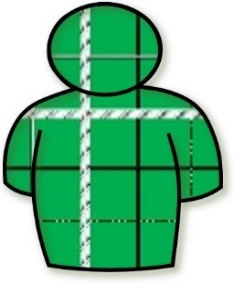 Any questions?
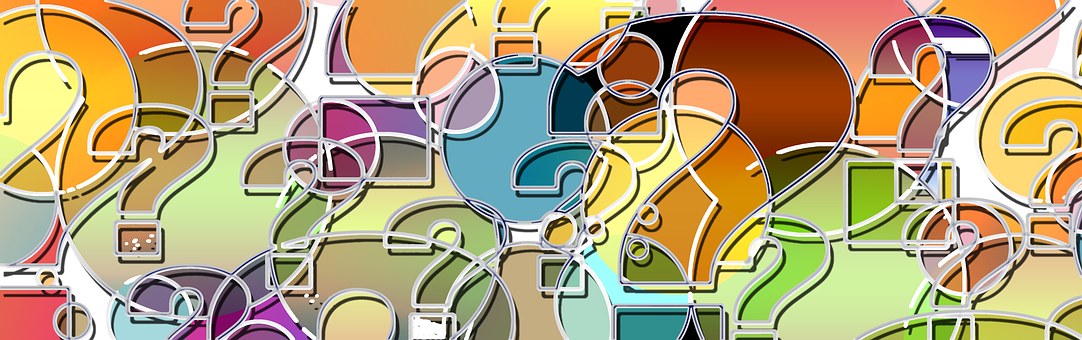 Session Two
Role of the Facilitator
Role of the Facilitator
To support participants’ learning by creating a safe learning environment

Can you think of a time when you did / did not feel safe in a learning environment (e.g., school, training, lectures)?
Support Participants’ Learning
Knowing your participants
Who are the participants?
What do they know and don’t know about the topic?
How do they learn?
Who are the Participants in The Scottish Intervention Initiative?
University staff and students
Diverse group (age, gender, sexuality, ethnicity, nationality, dis/ability)
All have been active as well as passive bystanders in distressing situations on some point
Some victims/survivors of gender-based violence on or off campus
Some perpetrators of gender-based violence on or off campus
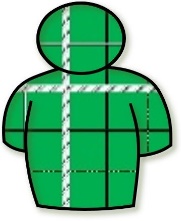 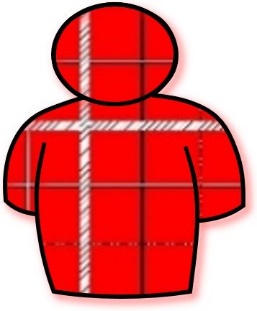 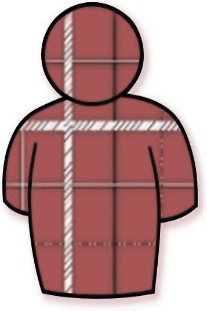 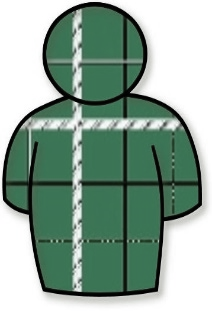 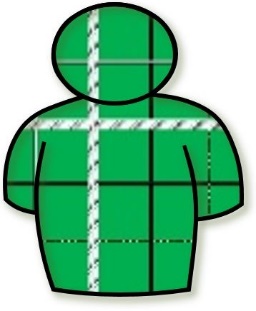 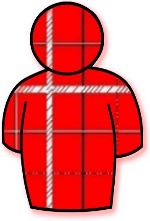 What Do Participants Already Know and Don’t Know?
(+)
Experience of university life
Experience of discrimination, harassment or violence due to protected characteristics
Experiences of ‘bystanding’ in distressing situations
Some lived experiences of gender based violence
(--)
Limited knowledge and awareness of gender based violence and on being a bystander – to different degrees
Limited skill and confidence of being an active and safe bystander
How Do Participants Learn Individually?
Concrete experience
Active experimentation
Kolb’s Learning Cycle
Reflective observation
Abstract conceptualisation
Kolb, D. (1984) Experiential learning: Experience as the source of learning and development. Englewood Cliffs, N.J.: Prentice-Hall
Creating a Safe Learning Environment
Role-modelling good relationships:
(1) Introducing yourself and participants
(2) Setting ground rules
(3) Attuning to participants; responding to verbal and non-verbal cues
(4) Repeating information
(7) Steering discussions back to topic
(8) Redirecting to group when participant dominates discussion
(5) Allowing spontaneous conversations
(6) Running on time
Creating a Safe Learning Environment
Role-modelling good relationships:
(11) Providing space with a few seconds of silence
(10) Encouraging quiet people to participate
(9) Defusing difficult situations
(13) You don’t have to know the answer to everything.
(12) Overcoming your nervousness with preparation
Pre-Course Preparation
¦
U
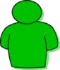 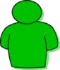 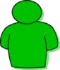 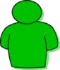 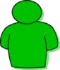 Ñ
¨
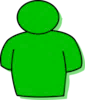 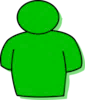 Exercise: Facilitating Activities
Do you have questions about delivering an activity?
Choose an activity to practice facilitating it
Discuss your experience of delivering and receiving this material. (What worked well, and why? What didn’t, and why? Any other concerns?)
Then, feed back your experience to the whole group
Activities:
Fielding questions
Reflecting on and reviewing videos
Delivering exercises (e.g., empathy exercise, social norms questionnaire)
Facilitating role plays
Any questions?
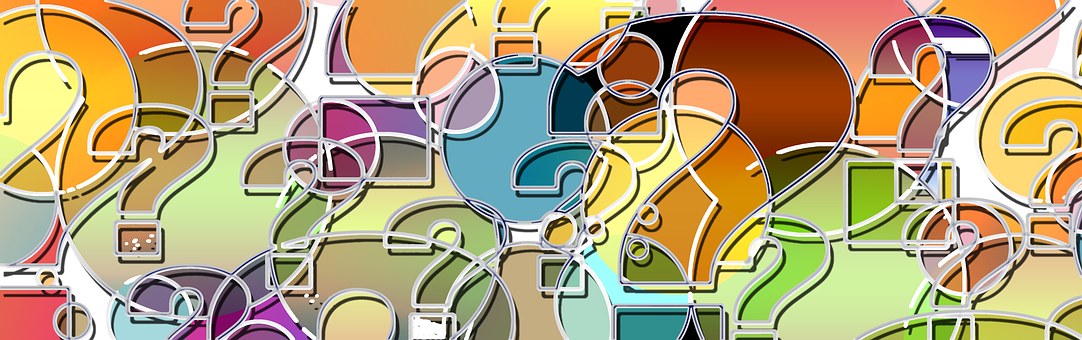 Session Three
Safeguarding, Disclosures and Support
Setting Ground Rules
Confidentiality
Appropriate language
Attendance
Communicating with the facilitator
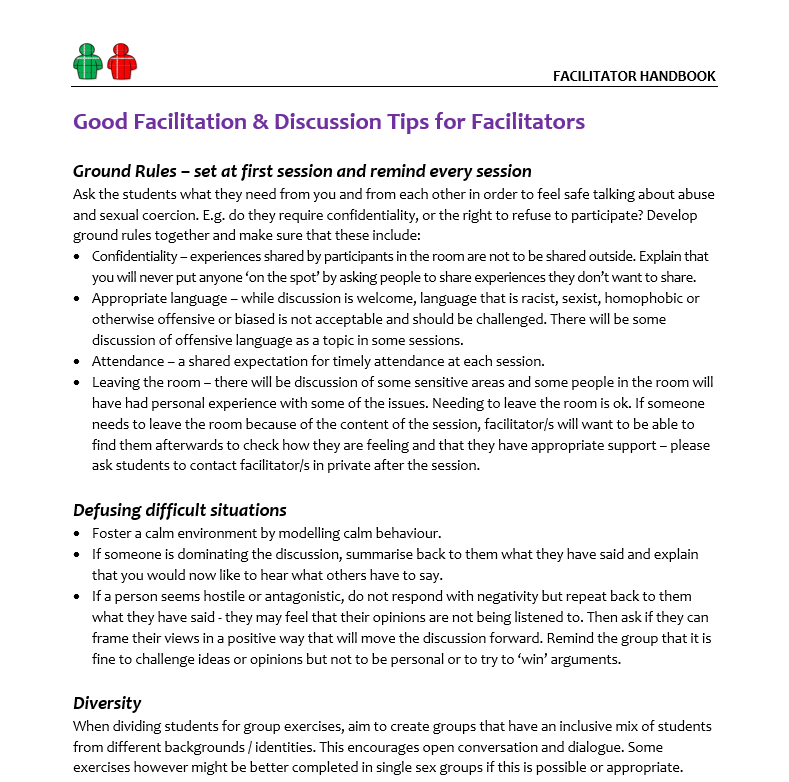 Relational Approach
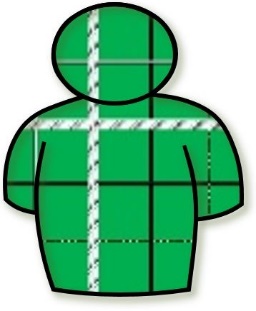 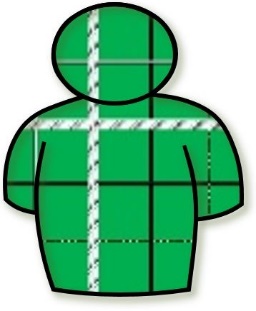 How we are with the person and how we relate to them is central.

7.8 years (average) before survivors disclose1
26-28% of survivors never disclose2
You are not expected to be an expert but you can be key in empowering abuse survivors seek help.
1. Allnock, D. and Miller, P. (2013) Non one noticed, no one heard: A study of disclosures of childhood abuse, NSPCC [online]. 2. Kogan, S. M. (2004) ‘Disclosing unwanted sexual experiences: Results from a national sample of adolescent women’, Child Abuse & Neglect, 28(2), p147–165.
Handling Disclosures
Universities Scotland (2018) Psychological, emotional, physical and sexual abuse can take many forms [online]. Available at: https://www.endgbv.uk/
Managing Discussions Based on Personal Experience
How did people around you react?
How did it make you feel?
During a group discussion, a student in your TSII group discloses:
“A friend and I were on the bus the other evening. A big group of lads in sports tops got on the bus. They were singing songs and laughing. A couple of people in the group started shouting to some of the other people on the bus “nice tits love, you’d get a raping” “Yeah I’d rape that”.  The people they were talking to looked uncomfortable but did not engage with the group of lads.”
What consequences did you or others experience?
How does it make the group feel?
How would they have reacted in a similar situation?
What would you have liked to have happened in the best scenario?
What tools of the bystander training can be applied?
Responding to Disclosures of Risk of Serious Harm
Only if the person or someone they mention is at risk of serious harm do you tell anyone else and only do so in discussion and agreement with the person who has disclosed.
Responding to Disclosures of GBV
Do not ask for more details.
Do not offer or agree to arrange support for them.
Do not offer counselling or discuss the person’s experience.
In agreement, keep a brief anonymous record of the disclosure in a secure folder.
If a perpetrator is named, explain that you will speak to your line manager and ask person for contact details.
Disclosure Protocol
Explicitly state boundaries of facilitator role & limits of confidentiality
If risk of serious harm disclosed explain duty of care to tell someone. Explain that decisions will be made with participant.
Facilitator to share with project lead/manager who will refer to disclosure pathway in GBV policy.
If staff/student is name as perpetrator explain that this information will be passed on to project lead/manager. Refer to disclosure pathway in GBV policy.
Information on formal report procedures (to institution and/or police) given.
Information on support services given.
If participant is at immediate risk, give police number.
Ensure safety measures in place for participant  (e.g., call friend/relative to pick them up).
McCarry M., Donaldson A., McCullough A., McGoldrick R. and Stevenson K. (2018) Equally Safe in Higher Education Research Toolkit: Guidance for Conducting Research into Gender-based Violence in Scottish Higher Education Institutions. Glasgow: University of Strathclyde [online].
Looking After Yourself
Recognise that disclosures and tricky situations can sometimes be very emotional. It’s okay to feel upset, and seek support yourself.
Looking After Yourself
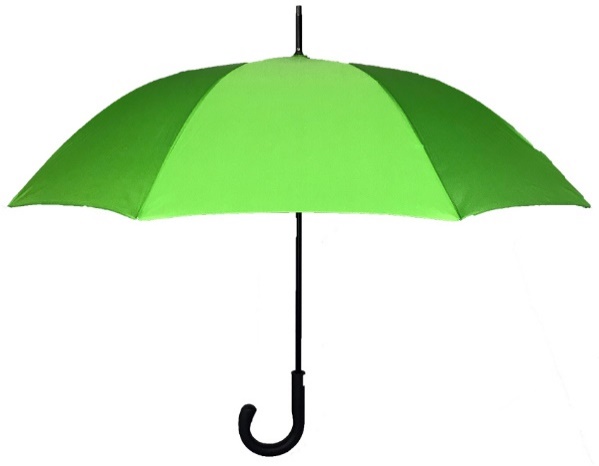 What are the most challenging aspects to being a facilitator?
How do you set your own boundaries, for example, at work or home?
What are your ideas of looking after yourself after a disclosure?
What possible organisational/professional supports can you identify?
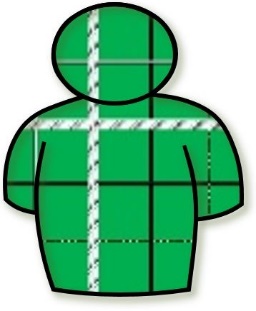 Group Discussion
How do you feel about dealing with disclosures?
Explicitly state boundaries of facilitator role & limits of confidentiality
If risk of serious harm disclosed explain duty of care to tell someone. Explain that decisions will be made with participant.
Facilitator to share with project lead/manager who will refer to disclosure pathway in GBV policy.
If staff/student is name as perpetrator explain that this information will be passed on to project lead/manager. Refer to disclosure pathway in GBV policy.
Information on formal report procedures (to institution and/or police) given.
Information on support services given.
If participant is at immediate risk, give police number.
Ensure safety measures in place for participant  (e.g., call friend/relative to pick them up).
Any questions?
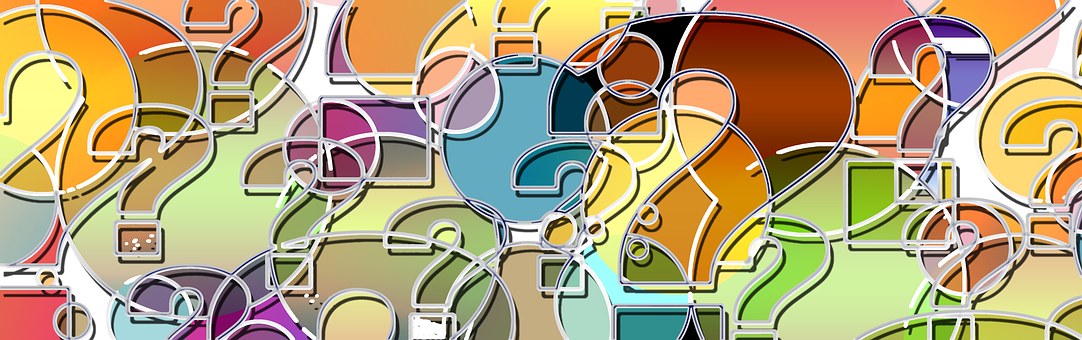 Session Four
Responding to Tricky Situations and Questions
What Tricky Situations Might Happen?
A person discloses that they harassed or abused a person in the past or participated in encouraging their mates to harass or abuse.
A discussion between participants becomes heated.
A person challenges statistics and others’ experiences of gender-based violence and gender inequality.
A person quietly leaves the room in the middle of a session and does not return.
How to Respond to Tricky Situations?
1.
2.
3.
4.
5.
6.
Group Activity: Tricky Scenarios and How to Respond
Statements bystander participants might say:
Any questions?
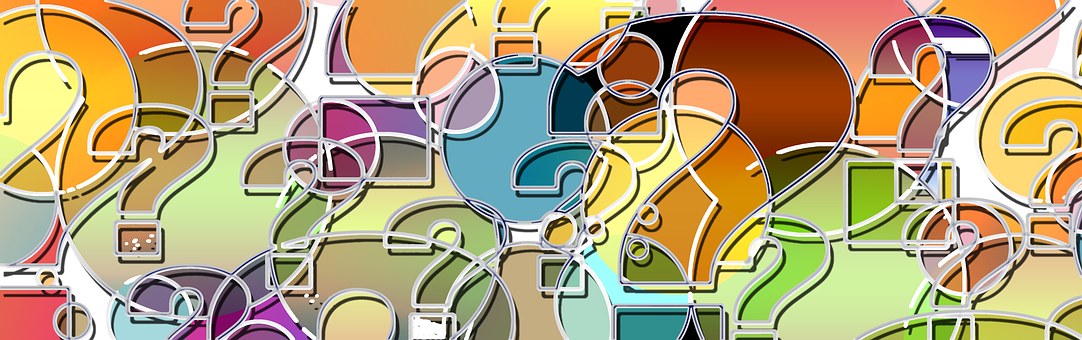 Learning Outcomes Achieved
Thank you for participating
Your feedback is important to us.
We would appreciate if you complete our feedback form.
Any further questions?
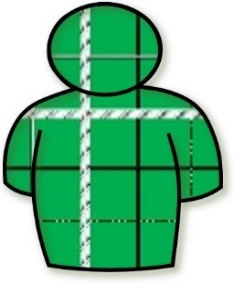 
?